Matematika
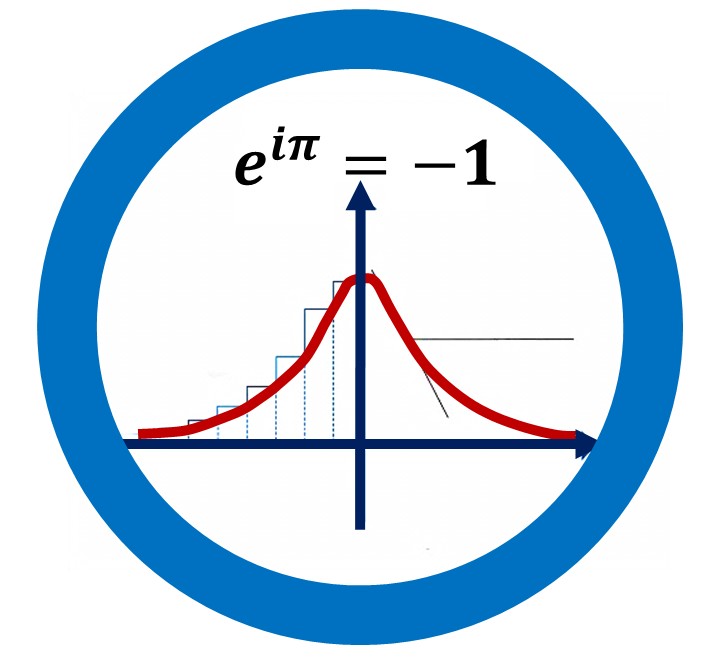 Mavzu: To‘plamlar va mantiqqa doir masalalar

1-dars: To‘plamlar va ular ustida bajariladigan amallar. Venn diagrammasi
DARSNING MAQSADI
M1. To‘plam va uning elementlariga  doir masalalar yechish;
M2. To‘plamlarning birlashmasi, kesishmasi va ayirmasini topishga doir masalalar yechish;
M3. To‘plamning qism to‘plamlarini topish;
M4. To‘plamlarni Venn diagrammalari yordamida tasvirlash va u asosida masalalar yechish.
To’plam va uning elementlari
To’plam va uning elementlari
To’plamlarning birlashmasi
A va B  to‘plamlarning birlashmasi deb, shunday to’plamga aytiladiki, bu to‘plamning elementlari yoki A to’plamda, yoki B to’plamda yotadi.
A va B to‘plamlarning birlashmasi A∪B kabi belgilanadi.
1-Masala
P= {30 ning bo‘luvchilari}    va   Q = {40 ning bo‘luvchilari} bo‘lsin.  P∪Q ni toping?
Yechish:  30 ning bo‘luvchilari => 1,2,3,5,6,10,15,30.
                40 ning bo‘luvchilari  => 1,2,4,5,8,10,20,40.
P= {1,2,3,5,6,10,15,30}    va   Q = {1,2,4,5,8,10,20,40}
Javob: P∪Q= {1,2,3,4,5,6,8,10,15,20,30,40}
To’plamlarning kesishmasi
2-Masala
P= {30 ning bo‘luvchilari}    va   Q = {40 ning bo‘luvchilari} bo‘lsin.  P ⋂ Q ni toping?
Yechish:  30 ning bo‘luvchilari => 1,2,3,5,6,10,15,30.
                40 ning bo‘luvchilari  => 1,2,4,5,8,10,20,40.
P= {1,2,3,5,6,10,15,30}    va   Q = {1,2,4,5,8,10,20,40}
Javob: P ⋂ Q= {1,2,5,10}
To’plamlarning ayirmasi
3-Masala
P= {30 ning bo‘luvchilari}    va   Q = {40 ning bo‘luvchilari} bo‘lsin.  P \ Q ni toping?
Yechish:  30 ning bo‘luvchilari => 1,2,3,5,6,10,15,30.
                40 ning bo‘luvchilari  => 1,2,4,5,8,10,20,40.
P= {1,2,3,5,6,10,15,30}    va   Q = {1,2,4,5,8,10,20,40}
Javob: P \ Q= {3, 6, 15, 30}
Masalalar yechish
4-Masala
Yechish: C  to‘plamning elementlarini aniqlashtiramiz:
 2n – 1 dagi n  ning o‘rniga A to‘plamning elementlarini qo‘yamiz.    Natijada , C ={1, 3, 5, 7 }  hosil bo‘ladi. U holda
A ={1;2;3;4},  C ={1,3,5,7 } bo’lib,  A⋂C= {1,3} bo‘ladi.

					    Javob:   B)      A⋂C= {1,3}
Masalalar yechish
5-Masala
To’plamning qism to‘plamlari
A ={a1, a2, a3, a4, … , an-1, an } - n ta elementdan iborat bo’lgan to‘plamning qism to‘plamlar soni  2n ga teng bo‘ladi.
Masalalar yechish
6-Masala
Masalalar yechish
7-Masala
Venn diagrammasi
To‘plamlarni Venn diagrammalari yordamida tasvirlash maqsadga muvofiq. Venn diagrammasida U universal to‘plam − to‘g‘ri to‘rtburchak, to‘plam esa shu to‘rtburchak ichida yotgan doira kabi tasvirlanadi.
A
U
Venn diagrammasi
A
B
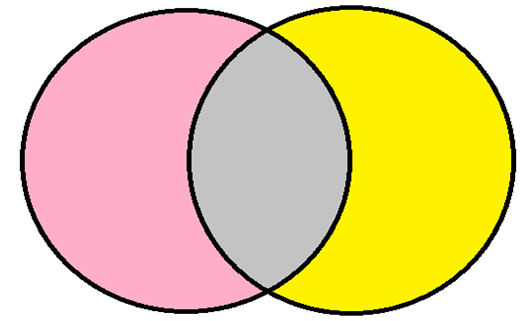 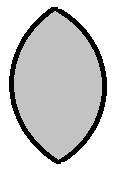 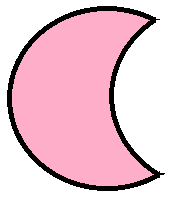 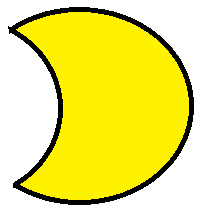 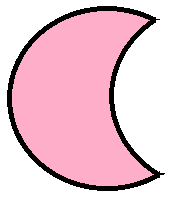 +
A∪B
   birlashma
+
А \ В = A- (A ⋂ B)
   ayirma
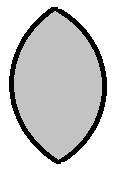 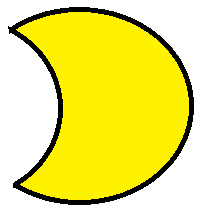 B \ A = B – (A ⋂ B)
  ayirma
A ⋂ B 
kesishma
Venn diagrammasi
8-Masala
B
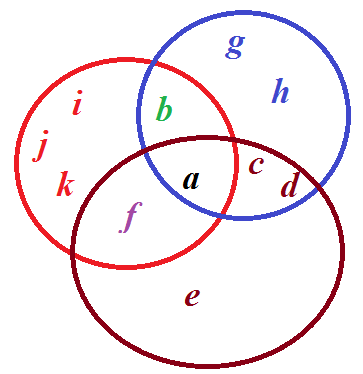 A
Rasmda A, B va C to‘plamlar tasvirlangan. (A ∪ B) ⋂ C to‘plamning elementlarini aniqlang.
A) {a, b, c, d, g, h, f }  B) {a, b, c, d, g, f }  
C) {a, b, c, d }              D) {a, c, d, f }
a, c,d,f
C
Yechish: Rasmga ko’ra:
A ∪ B = {i, j, k, b, a, f, c, d, g, h}
     C = {f, a, c, d, e} 
(A ∪ B) ⋂ C => A ∪ B to‘plamning  C to‘plam bilan kesishmasi.   (A ∪ B) ⋂ C = {a, c, d, f }
Javob: D) {a, c,d,f }
Masalalar yechish
9-Masala
100 kishidan iborat sayyohlar guruhidan 60 % i ingliz tilini, 50 % i fransuz tilini, 17 % i esa har ikkala tilni ham biladi. Necha nafar sayyoh ingliz tilini ham, fransuz tilini ham bilmaydi?   
A)  11  B) 8 C) 6  D)   7
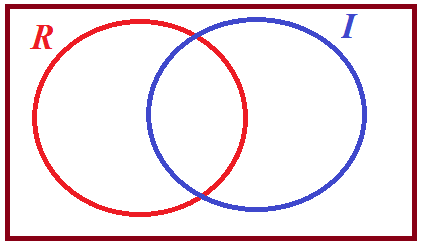 60 %
50 %
17 %
Masalalar yechish
10-Masala
30 nafar o‘quvchidan 3x+1 nafari rus tilini , 2x-1 nafari ingliz tilini,  x-1 nafari rus tilini ham ingliz tilini ham biladi. 5 nafari esa, rus tilini ham ingliz tilini ham bilmaydi. Necha nafar o‘quvchi rus tilini biladi?   
A)  13  B) 19 C) 11  D)   17
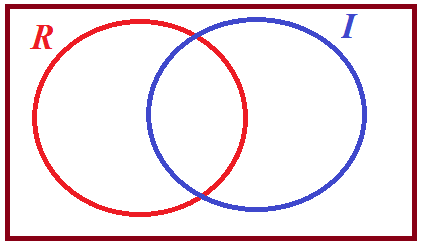 2x-1
x-1
3x+1
MUSTAQIL BAJARISH UCHUN TOPSHIRIQlAR
1. (M1,M3) a element A = {a; b; c; d; e;f} to‘plamning nechta qism to‘plamiga tegishli bo‘ladi?    
  A) 16 B) 8 C) 32 D) 64
2. (M3) A = {a; b; c; d; e; f} to‘plamning elementlari soni 2 ta bo‘lgan nechta qism to‘plami bor? 
   A) 15 B) 4 C) 8 D) 16
3. (M1) A to‘plam 48 sonining butun bo‘luvchilaridan tashkil topgan bo‘lsa, A to‘plamning elementlari sonini aniqlang.  
A) 20 B) 18 C) 10 ; D) 16
4. (M2) Rasmdan foydalanib, ((A⋂B) ∪ C)⋂D 
to‘plamning elementlari sonini toping. 
A)   4    B)  1    C)  3    D)	0
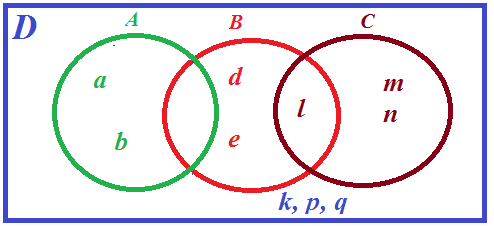 MUSTAQIL BAJARISH UCHUN TOPSHIRIQlAR
5. (M2, M4) Rasmda A  va В to‘plamlar va U universial to‘plam tasvirlangan. Quyidagi to‘plamlardan qaysi biri bo‘yalgan sohaga mos to‘plamni tasvirlaydi? 
(A'= U \A; B'= U\B) 
A) (А⋂В')∪(А'⋂В)     B)	(А'⋂В')∪(А⋂В) 
C) (A⋂B')∪(A⋂B)      D)	(А'⋂В)∪(А⋂В)
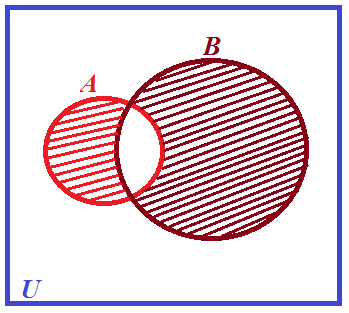 MUSTAQIL BAJARISH UCHUN TOPSHIRIQlAR
DARSNI YAKUNLASH
Bugungi darsda to‘plamlar,  to‘plamlarning elementlari, berilish usullari, to‘plamlarni birlashmasi, kesishmasi, ayirmasini, qism to‘plamlarini topishni, qolaversa Venn diagrammasida to‘plamlarni tasvirlashni 
 o‘rgandik. 
	Venn diagrammasi yordamida to‘plamlarni tasvirlash eng samarali va ko‘rgazmali usul hisoblanadi.